6- sinf
MATEMATIKA
MAVZU: MASALALAR  
YECHISH


 O‘qituvchi: Sharipova Durdona Mirazamovna
QANDAY  SONLAR  10 GA  BO‘LINADI?
Quyidagi  sonlar  ichidan  10  ga   bo‘linadiganlarini  aniqlang.
32450
71553
34510
85467
94000
870980
25706
QANDAY  SONLAR  5 GA  BO‘LINADI?
Quyidagi  sonlar  ichidan  5  ga   bo‘linadiganlarini  aniqlang.
2450
5464
64575
12513
9005
57463
870210
QANDAY  SONLAR  2  GA BO‘LINADI?
Quyidagi  sonlar  ichidan  2  ga   bo‘linadiganlarini  aniqlang.
467
456
34520
5004
1451
2765
64704
MASALA
Berilgan sonlar  ichidan  2  ga,  5 ga,  10 ga  bo‘linadiganlarini  ajrating.
5 ga bo‘linadi
2 ga bo‘linadi
10 ga bo‘linadi
50426
1450
1450
1450
9845
812
7045
82165
2470
2470
2470
30456
59- masala
Qo‘sh  tengsizlik yechimlari orasidan 2 ga,  5 ga va  10 ga karralilarini  yozing:
34 < x < 53;   2) 75 < x < 95    3) 115 < x < 132

Yechish:    
x = 35, 36, 37, 38, 39, 40, 41, 42, 43, 44, 45, 
             46, 47, 48, 49, 50, 51, 52

    2 ga bo‘linadi:  36, 38, 40, 42, 44, 46, 48, 50, 52
    5 ga bo‘linadi:  35, 40, 45, 50
    10 ga bo‘linadi:  40, 50
59- masala
Qo‘sh  tengsizlik yechimlari orasidan 2 ga, 5 ga va  10 ga karralilarini  yozing:
34 < x < 53;              2) 75 < x < 95
              3) 115 < x < 132
Yechish:    
2) 2 ga bo‘linadi: 76, 78, 80, 82, 84, 86, 88, 90, 
                            92, 94
    5 ga bo‘linadi:  80, 85, 90
    10 ga bo‘linadi:  80, 90
59- masala
Qo‘sh  tengsizlik yechimlari orasidan 2 ga, 5 ga va  10 ga karralilarini  yozing:
34 < x < 53;              2) 75 < x < 95
              3) 115 < x < 132
Yechish:    
2) 2 ga bo‘linadi: 116, 118, 120, 122, 124, 126, 
                            128, 130
    5 ga bo‘linadi:  120, 125, 130
   10 ga bo‘linadi: 120, 130
60- masala
100 ga (4 ga) karrali  sonlar  qatorini  yozing. 
 100 ga (4 ga) karrali naturali  sonlarning oxirgi ikki raqamiga  e‘tibor  bering. 100 ga (4 ga)  bo‘linish belgisini  ifodalang.

Yechish:
100 ga karrali natural sonlar: 100, 200, 300, 400,...
     
     Agar  natural  sonning  yozuvi  ikkita 
 0  raqami  bilan  tugasa,  u  son  
 100 ga  bo‘linadi.
60- masala
Yechish:
  4 ga karrali natural sonlar:  4, 8, 12, 16, 20, …,          
           124, 128, 132, 136, 140,  144,…

            Agar  natural  sonning  yozuvidagi
oxirgi   ikkita  raqamidan  hosil bo‘lgan 
son 4 ga bo‘linsa,  u  son  4 ga  bo‘linadi.
62- masala
Ushbu  1 653 – 78*  ayirma:  1) 2 ga;  2)  5 ga;  3)  10 ga bo‘linishi uchun  yulduzcha (*) o‘rniga  qanday  raqamlarni  qo‘yish  mumkin?

Yechish:
 1) 2 ga bo‘linishi uchun: 1 653 – 78*

          1 653 – 781 = 872,  1 653 – 783 = 870
          1 653 – 785 = 868,   1 653 – 787 = 866
          1 653 – 789 = 864.
62- masala
Ushbu  1 653 – 78*  ayirma:  1) 2 ga;  2)  5 ga;  3)  10 ga bo‘linishi uchun  yulduzcha (*) o‘rniga  qanday  raqamlarni  qo‘yish  mumkin?

Yechish:
 2) 5 ga bo‘linishi uchun: 1 653 – 78*
          1 653 – 783 = 870, 
          1 653 – 788 = 865.   
 3) 10 ga bo‘linishi uchun: 1 653 – 78*
          1 653 – 783 = 870
65- masala
25 ga  karrali  sonlar  qatorini  yozing.  25 ga  karrali  natural  sonlarning  oxirgi  ikki  raqamiga  e’tibor  bering.  25 ga bo‘linish  belgisini  ifodalang.

Yechish:
  25 ga karrali natural sonlar: 25, 50, 75, 100, 125,                 
                150, 175, 200,  225, 250, 275, …
         Agar  natural  sonning  yozuvidagi
oxirgi  ikkita   raqamidan hosil bo‘lgan son
 25 ga bo‘linsa,  u  son  25 ga  bo‘linadi.
66- masala
2 ga ham,  5 ga  ham  bo‘linadigan  eng  katta  va  eng  kichik  to‘rt  xonali  sonlarni  yozing.

Yechish:
   Eng kichik  to‘rt  xonali  son   1000
   Eng  katta  to‘rt  xonali  son esa  9999

Javob:  9990 va 1000
67- masala
5 ga  bo‘linadigan juft  son  qanday  raqam  bilan  tugaydi?  Bunday  son  qaysi  songa  albatta  karrali  bo‘ladi?

Yechish:
5 ga bo‘linadigan juft  sonlar: 10, 20, 30, 40, 50, …

Javob:  2 ga  va  10 ga  karrali  bo‘ladi.
Mustaqil  bajarish  uchun  topshiriqlar:
Darslikning   13- betidagi 
 68-, 69-, 70- masalalarni  yechish.
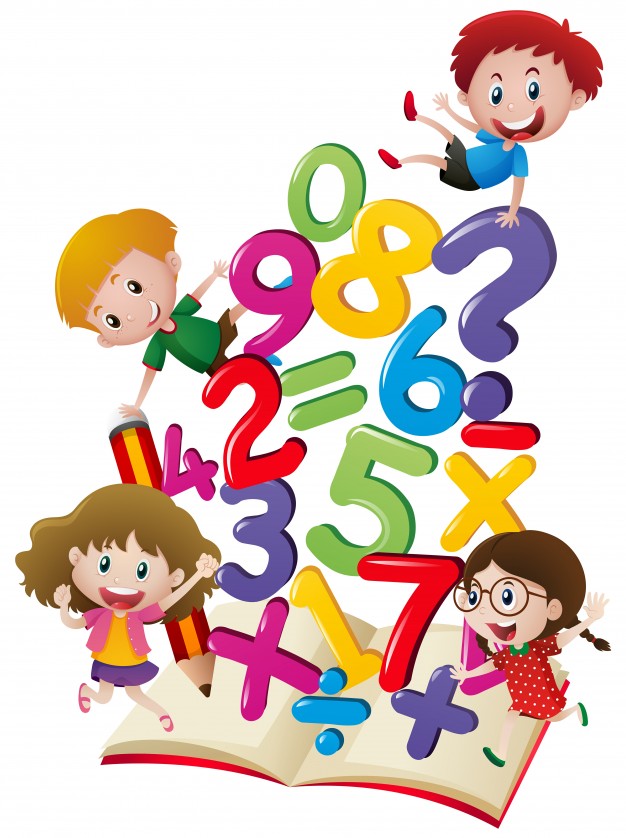